LSA Training
<<DATE>>
Differentiation and Inclusion
This Week
Differentiation
Inclusion
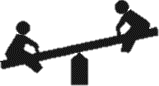 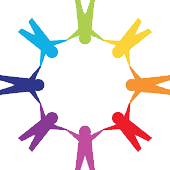 Differentiation
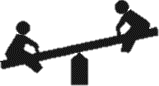 “It’s not a complex idea, but differentiation is difficult to get right. All teachers know that matching their teaching to students’ various needs, aptitudes and preferred styles of learning is the key challenge in a classroom. The fact that teachers have to do this for 30 students at once makes it even more difficult. You could have an entire teaching career of purposeful practice – more than 10,000 hours – and still not quite crack it.”
- The Guardian (2015)
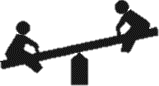 Music
English
Science
Maths
History
Art and Design
Sex Education
So…
This is an Academy
So what do schools need to teach?
But…
… We only need to teach which subjects?
Citizenship
Physical Education
Modern Foreign Languages
Geography
Religious Education
Design and Technology
Computing
Freedom from the Curriculum
We can set our own curriculum (ish).
Although we still have to provide “a broad and balanced curriculum” and meet minimum subject requirements.
This means a great deal of flexibility in terms of what we can offer individual students…
Examples?
“Principles of an inclusive education service:
Inclusion is a process by which schools, local education authorities and others develop their cultures, policies and practices to include pupils. 
With the right training, strategies and support nearly all children with special educational needs can be successfully included in mainstream education. 
An inclusive education service offers excellence and choice and incorporates the views of parents and children. 
The interests of all pupils must be safeguarded. 
Schools, local education authorities and others should actively seek to remove barriers to learning and participation. 
All children should have access to an appropriate education that affords them the opportunity to achieve their personal potential. 
Mainstream education will not always be right for every child all of the time. Equally just because mainstream education may not be right at a particular stage it does not prevent the child from being included successfully at a later stage.” 
- Excellence in Schools Report on Inclusive Schooling (2001)
Inclusion
How to Promote Inclusion
Think of inclusion as a process and not a state.
Consider the needs of people (and students), rather than SEN versus mainstream.
Ensure that SEN students are completely included in an ordinary (non-teaching) peer group within school (i.e. Tutor group).
Teach at least 3 curriculum subjects.
Promote training for both students and staff on needs that are present in the school – awareness alone can help!
Discuss educational opportunities and directives with the students and their parents.
Work as a teaching team, not as a series of independent teachers and support staff.
Encourage cooperative learning with non-SEN peers.
Try to avoid labelling or making judgements based on preconceptions (this is a human thing to do – we are all unconsciously biased in some way – it is how we act upon our bias that counts!).
Be aware of institutional-level policy that may impact upon effective inclusion.
European Agency for Development in Special Needs Education (2009) Key Principles for Promoting Quality in Inclusive Education, retrieved 17th December 2015 from www.eenet.org.uk
For Students with Disabilities:
Friendships.
Increased social initiations, relationships and networks.
Peer role models for academic, social and behaviour skills.
Increased achievement of  educational goals.
Greater access to general curriculum.
Enhanced skill acquisition and generalization.
Increased inclusion in future environments.
Greater opportunities for interactions.
Higher expectations.
Increased school staff collaboration.
Increased parent participation.
Families are more integrated into community.
The Benefits of Inclusion
For Students without Disabilities:
Meaningful friendships.
Increased appreciation and acceptance of individual differences.
Increased understanding and acceptance of diversity.
Respect for all people.
Prepares all students for adult life in an inclusive society.
Opportunities to master activities by practicing and teaching others.
Greater academic outcomes.
All student needs are better met, greater resources for everyone.
Kids Together, Inc. (2009) Benefits of Inclusive Education, retrieved 17th December 2015 from www.kidstogether.org
The Balancing Act
Differentiation
Inclusion
Inclusion
Differentiation
Inclusion
Differentiation
But what happens 
when it goes wrong?
Too much inclusion?
Too much differentiation?